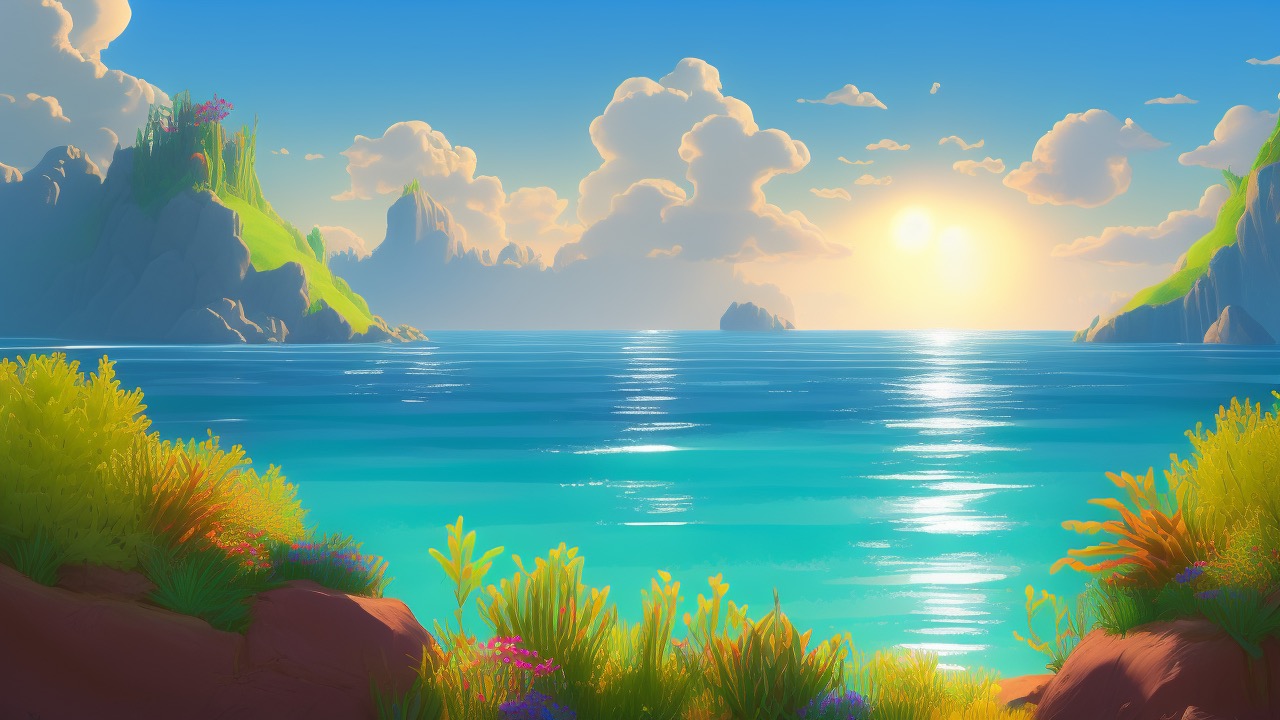 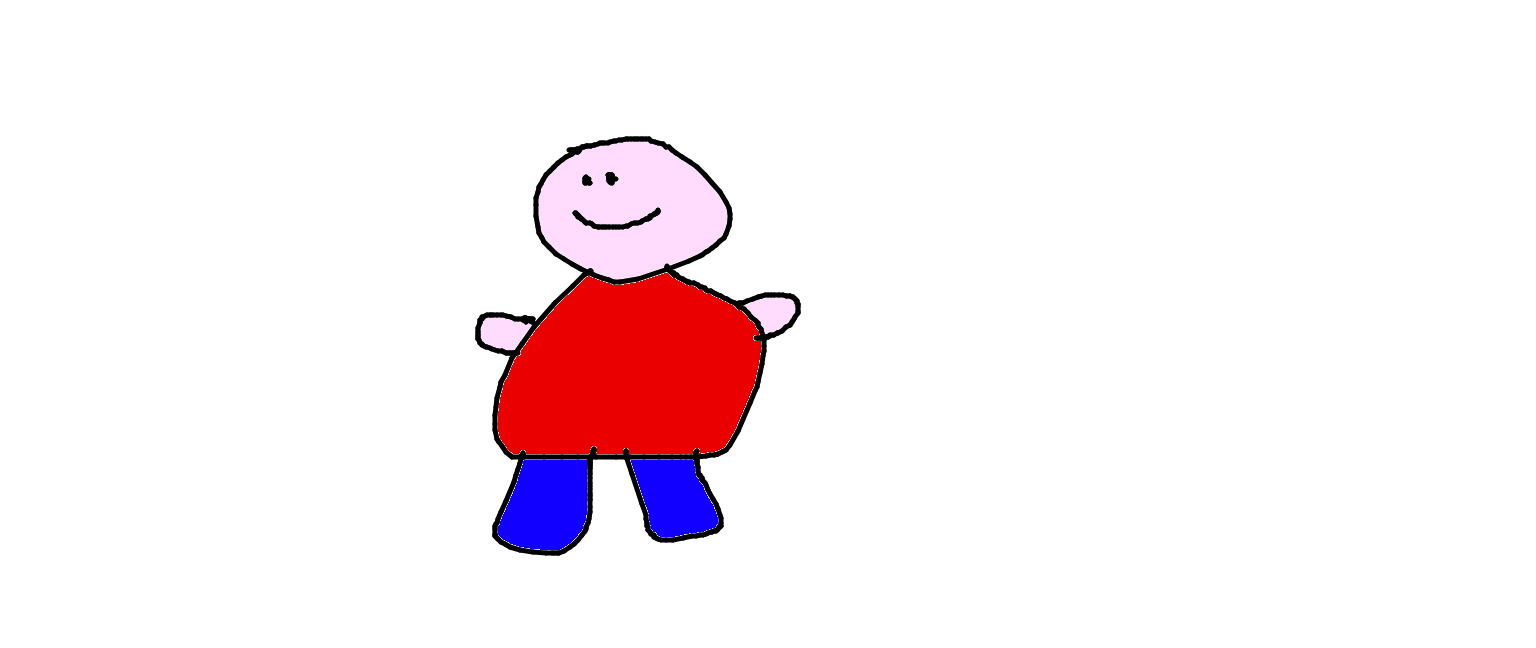 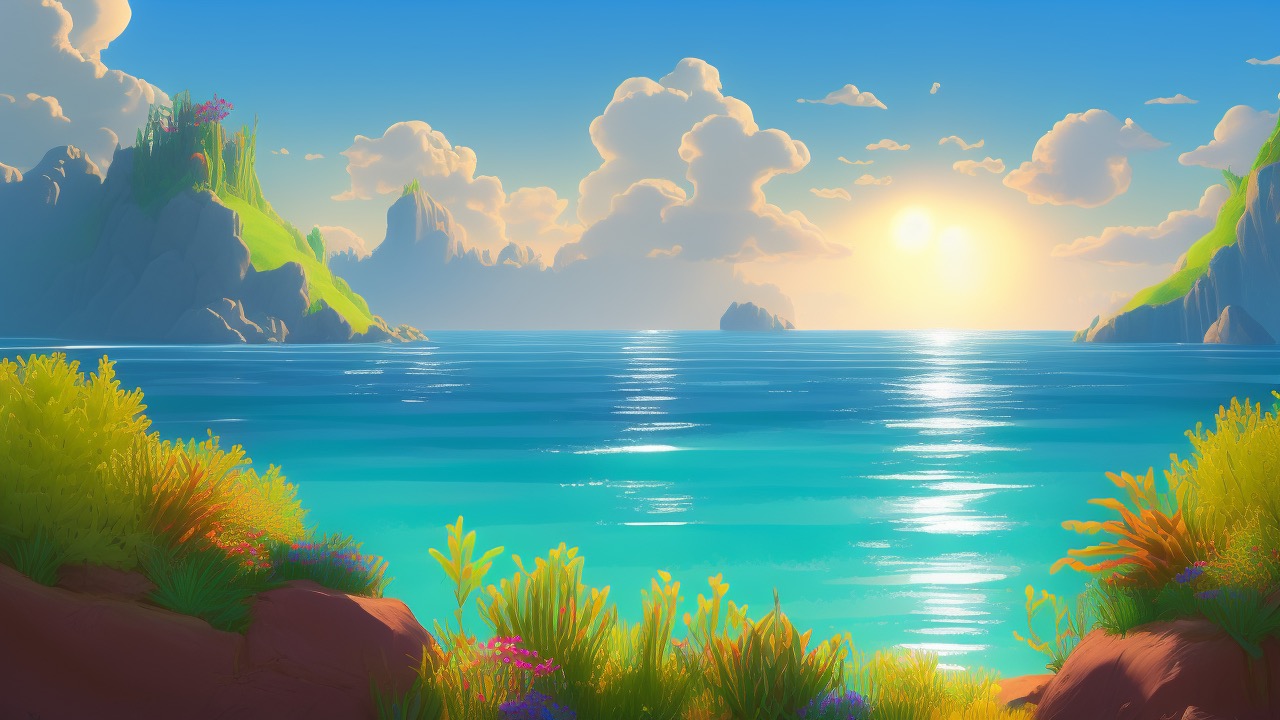 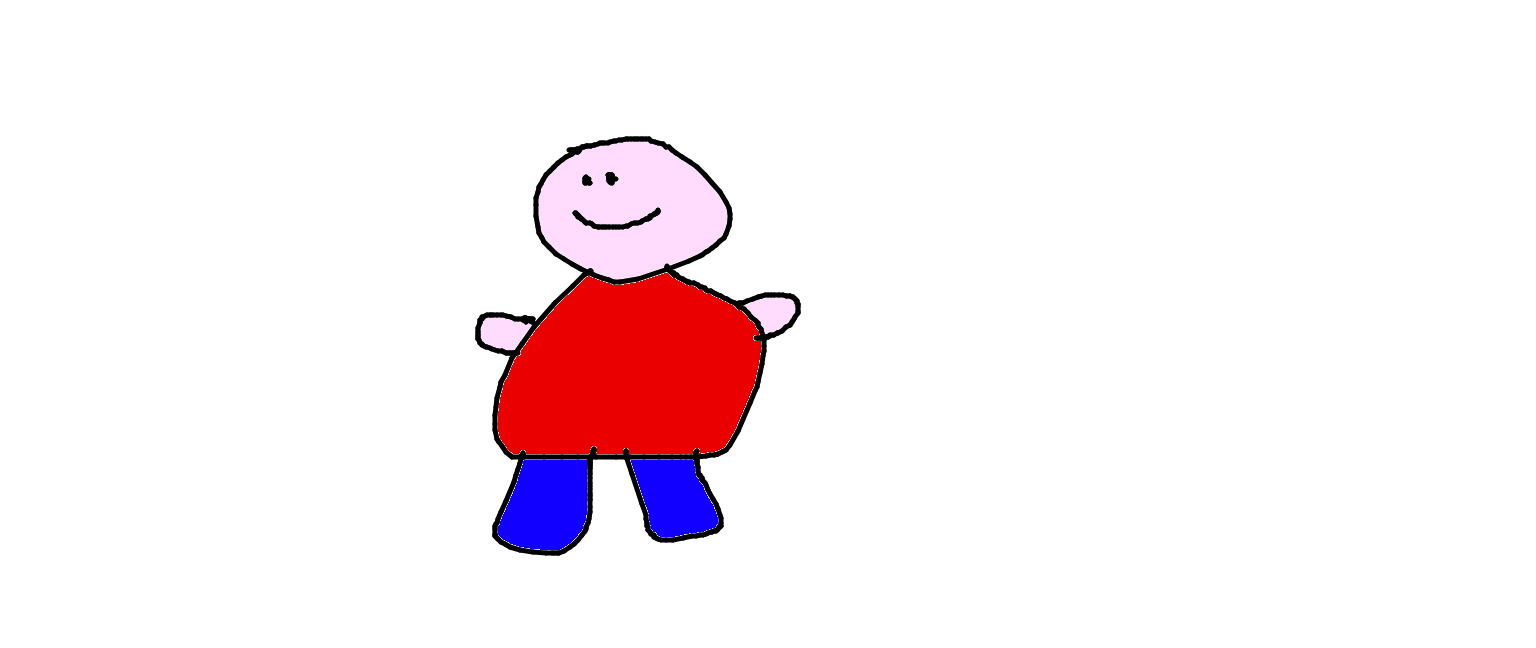 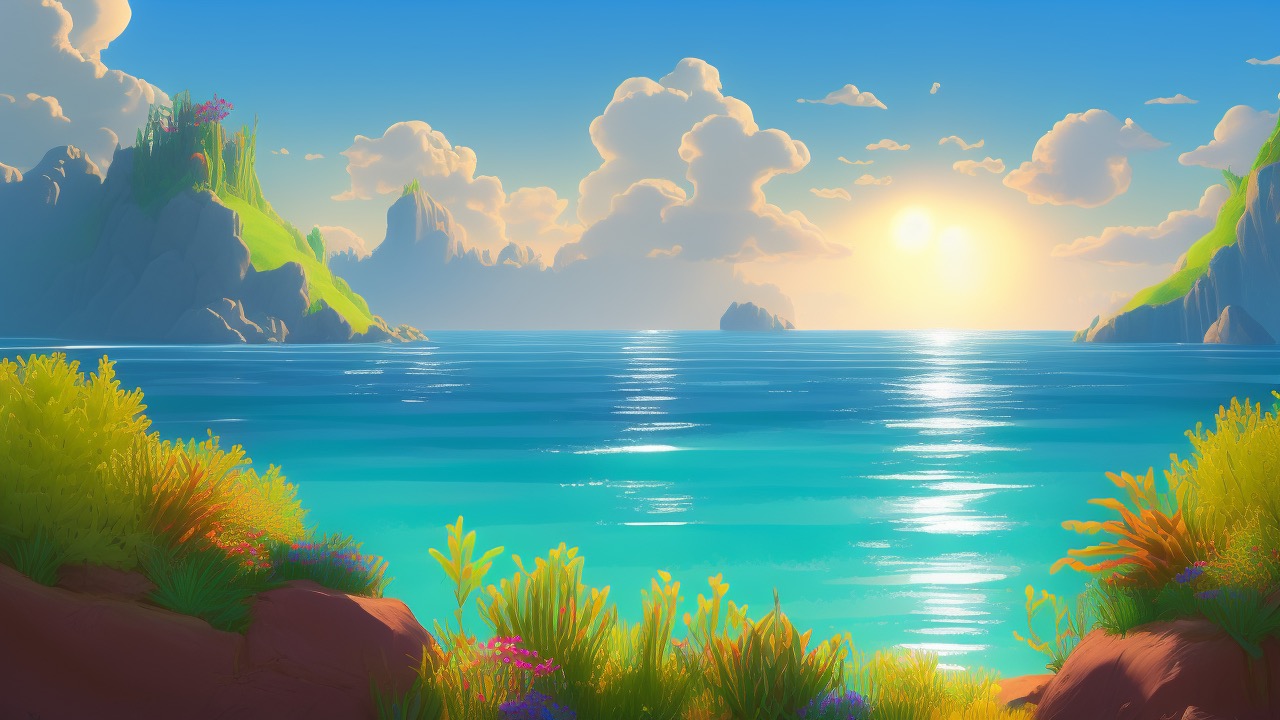 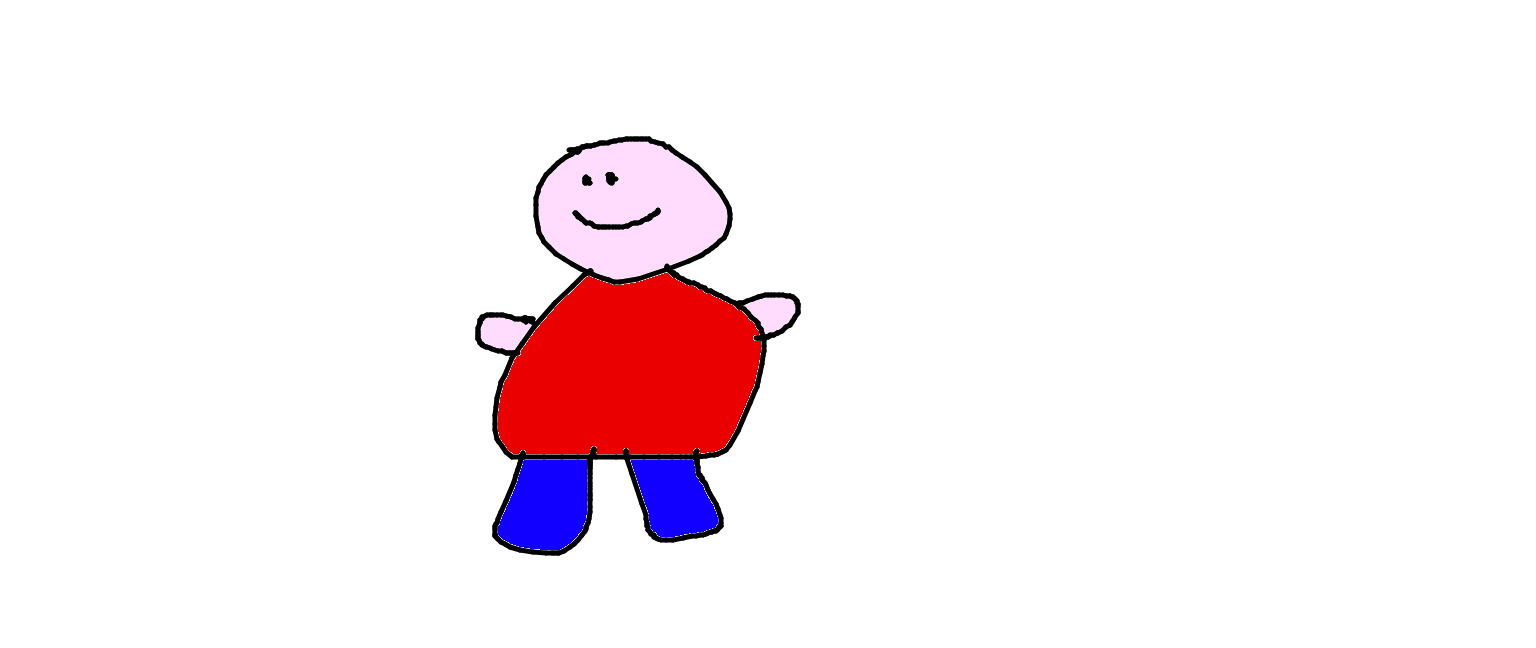 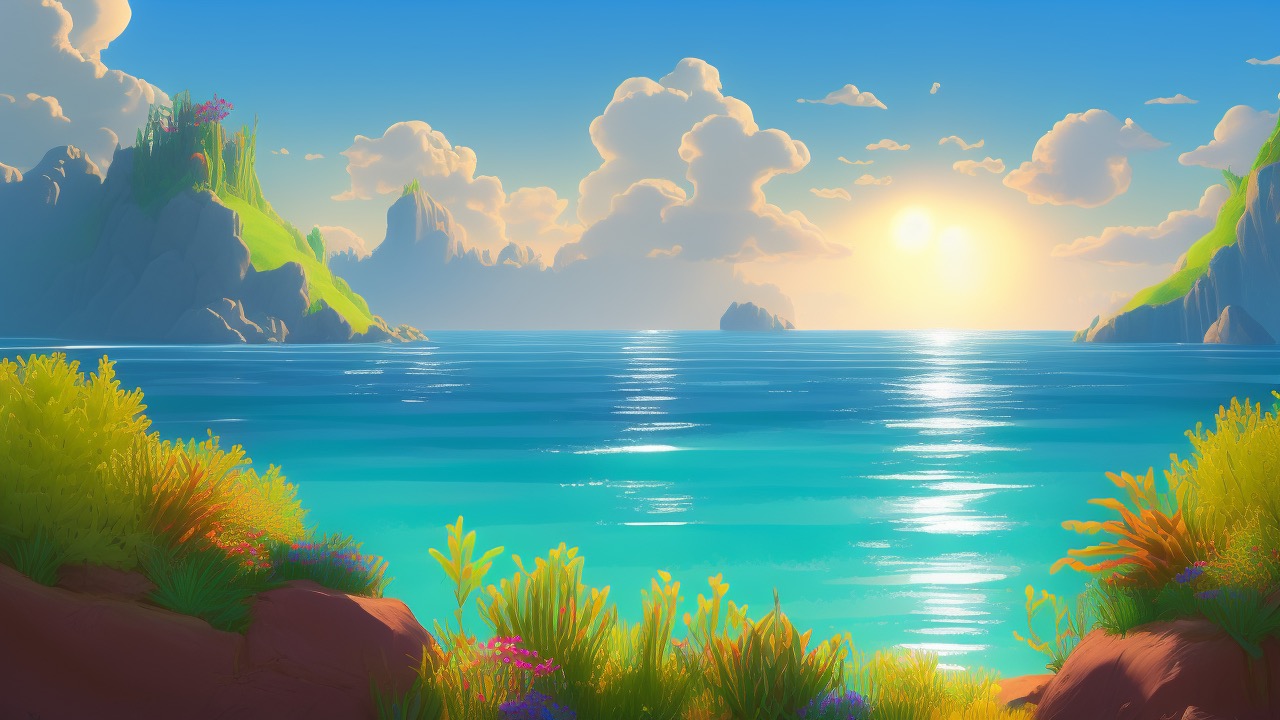 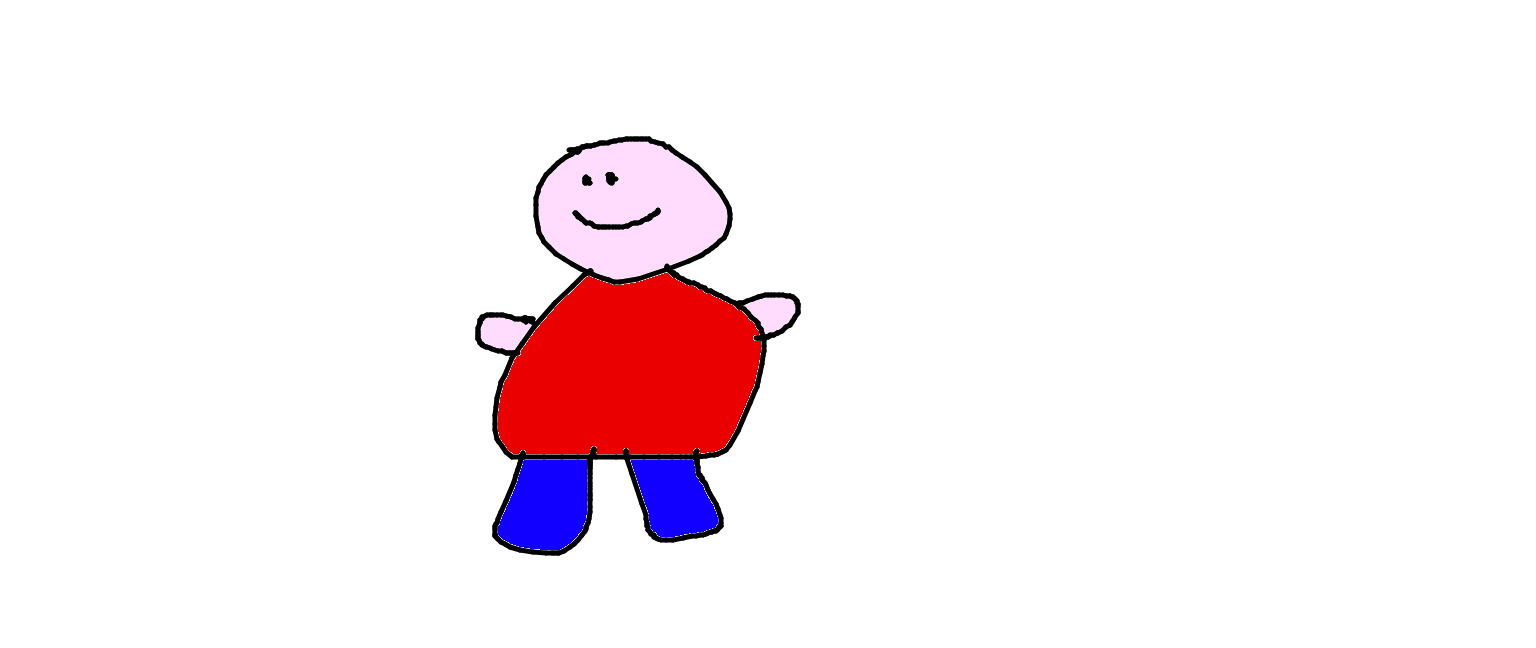 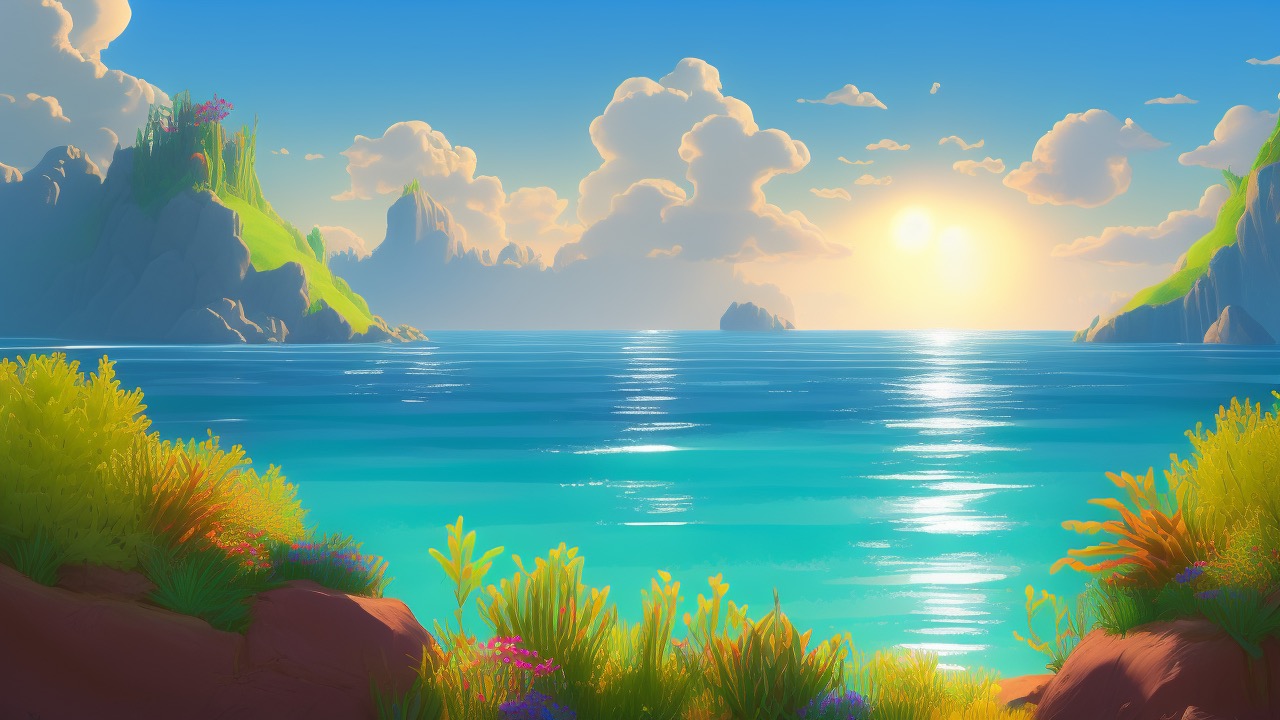 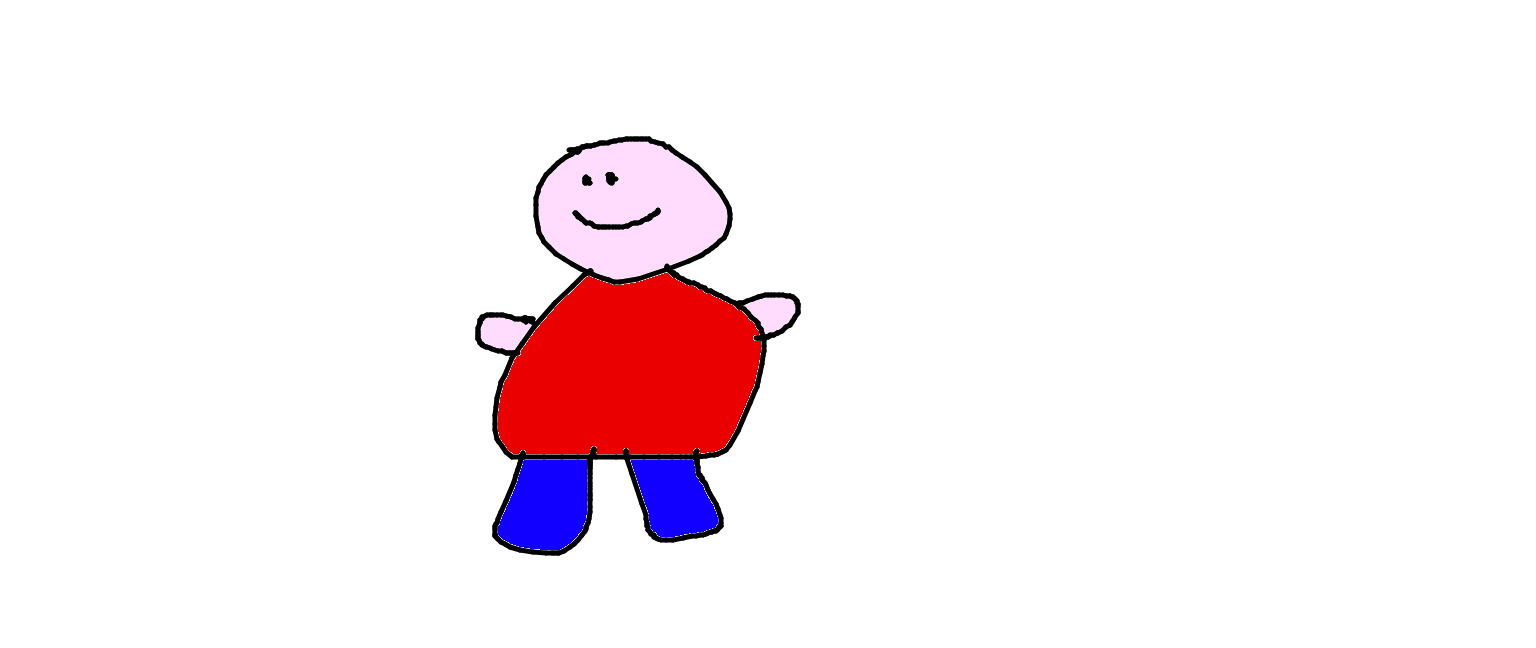 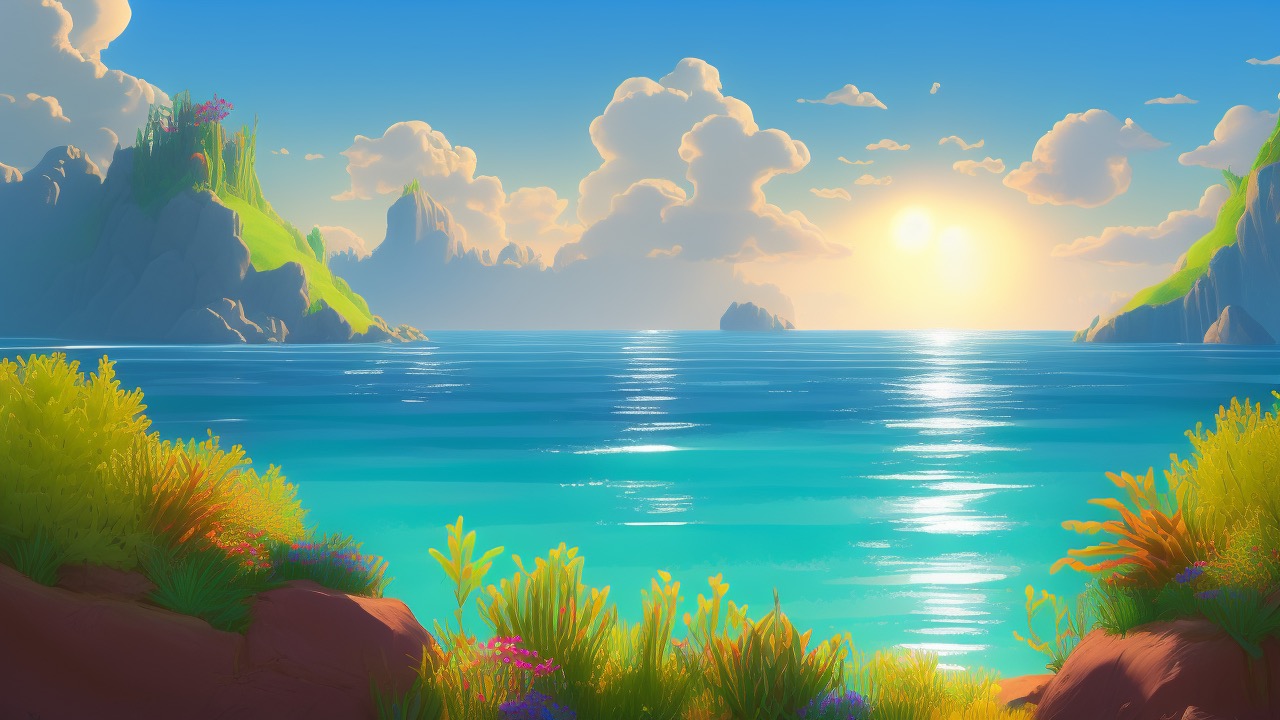 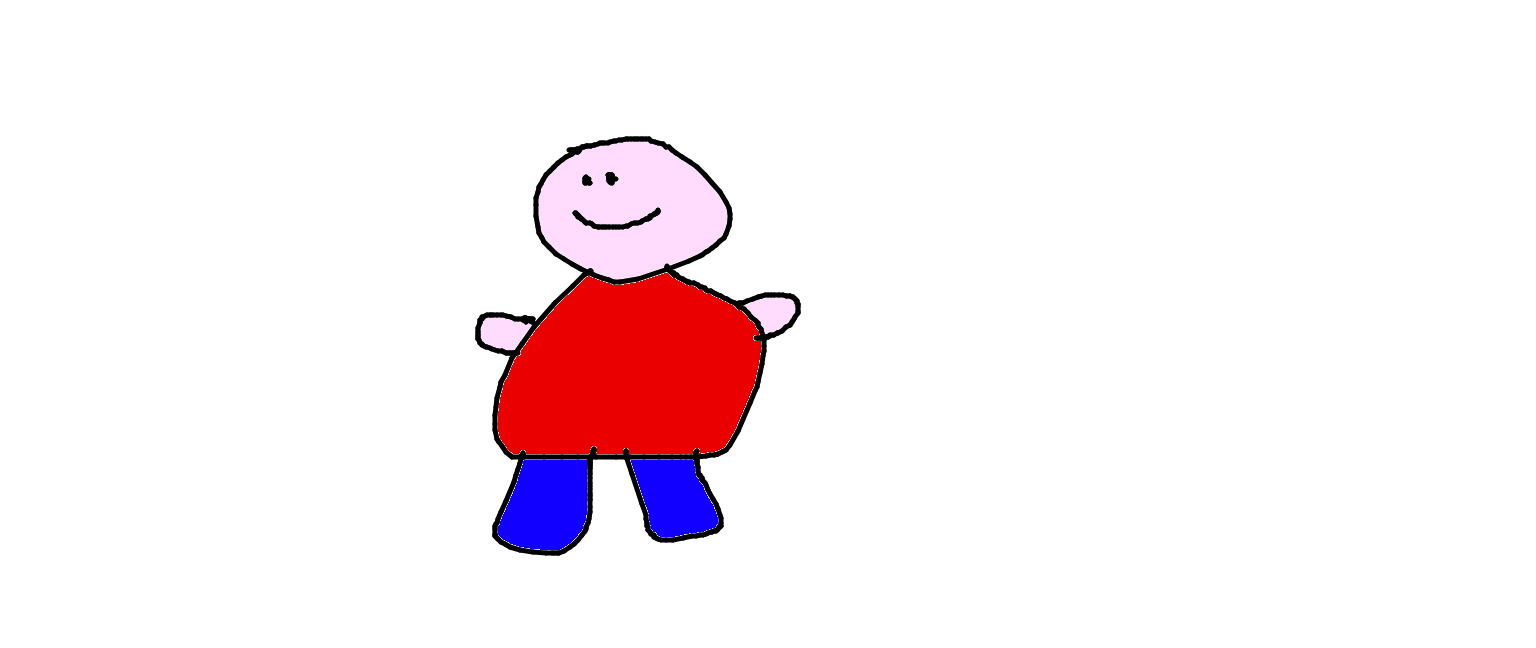 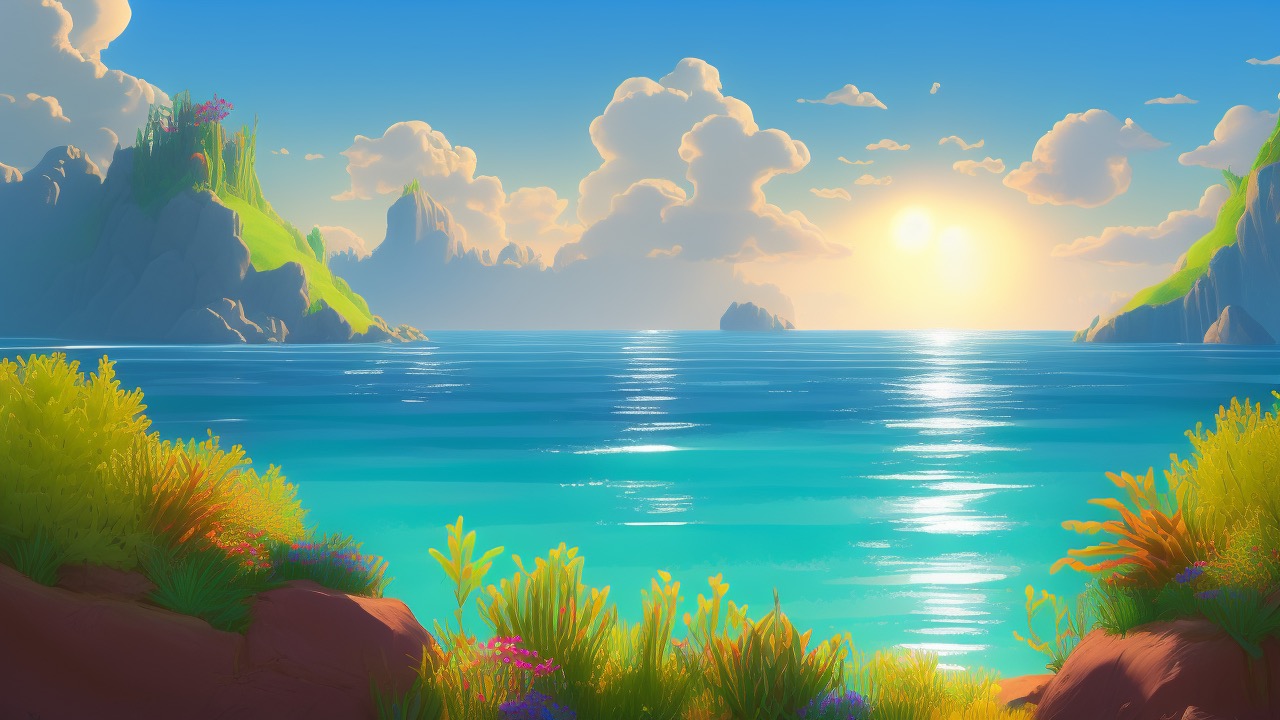 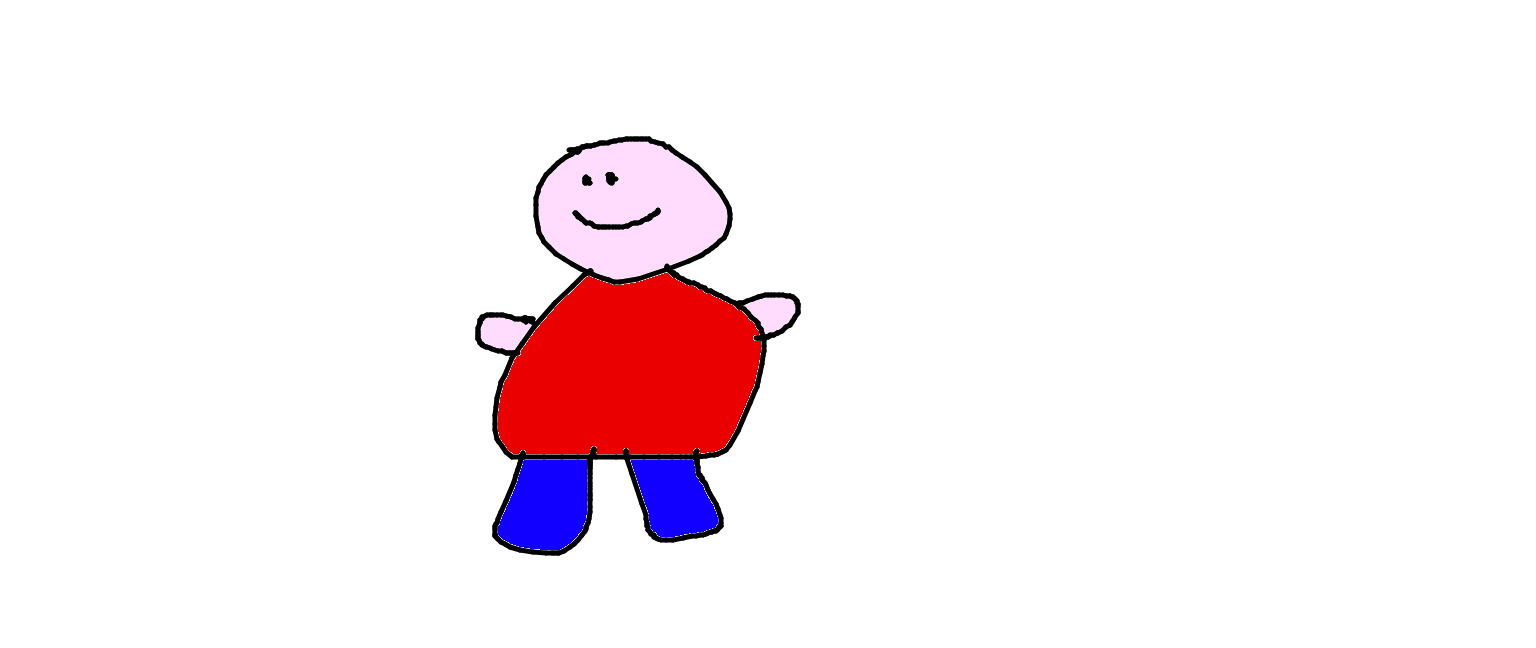 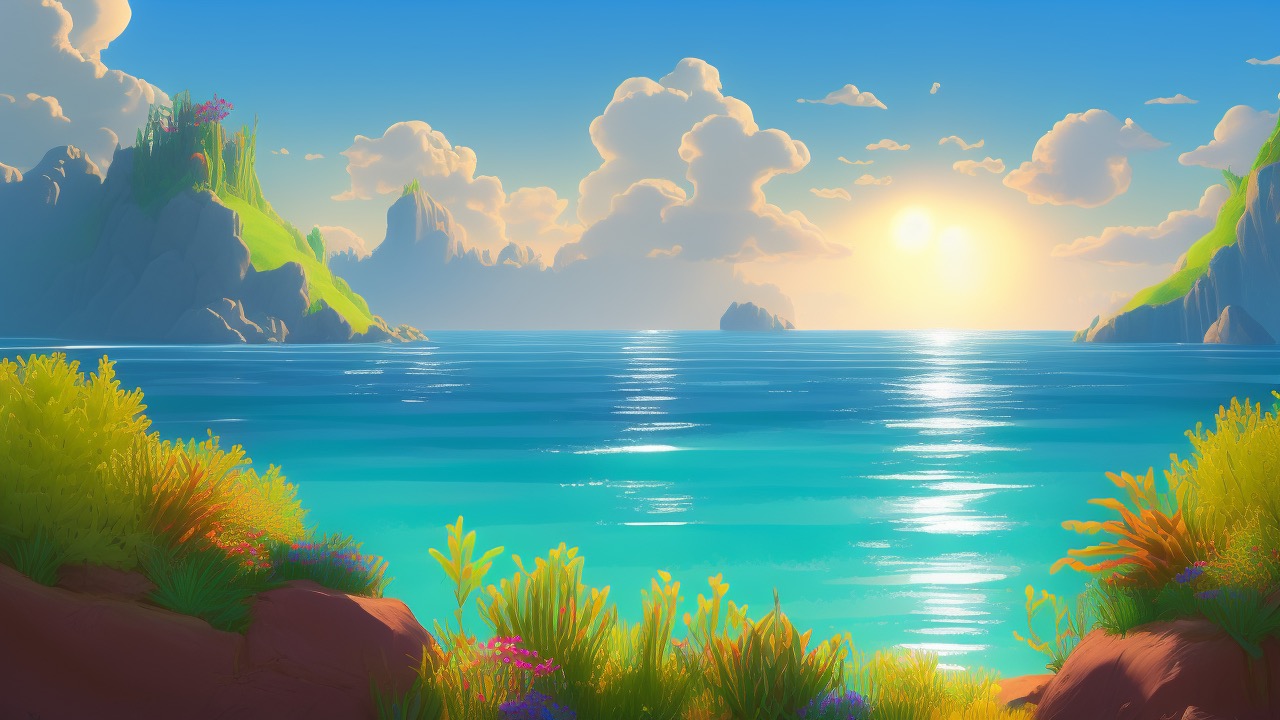 Schule
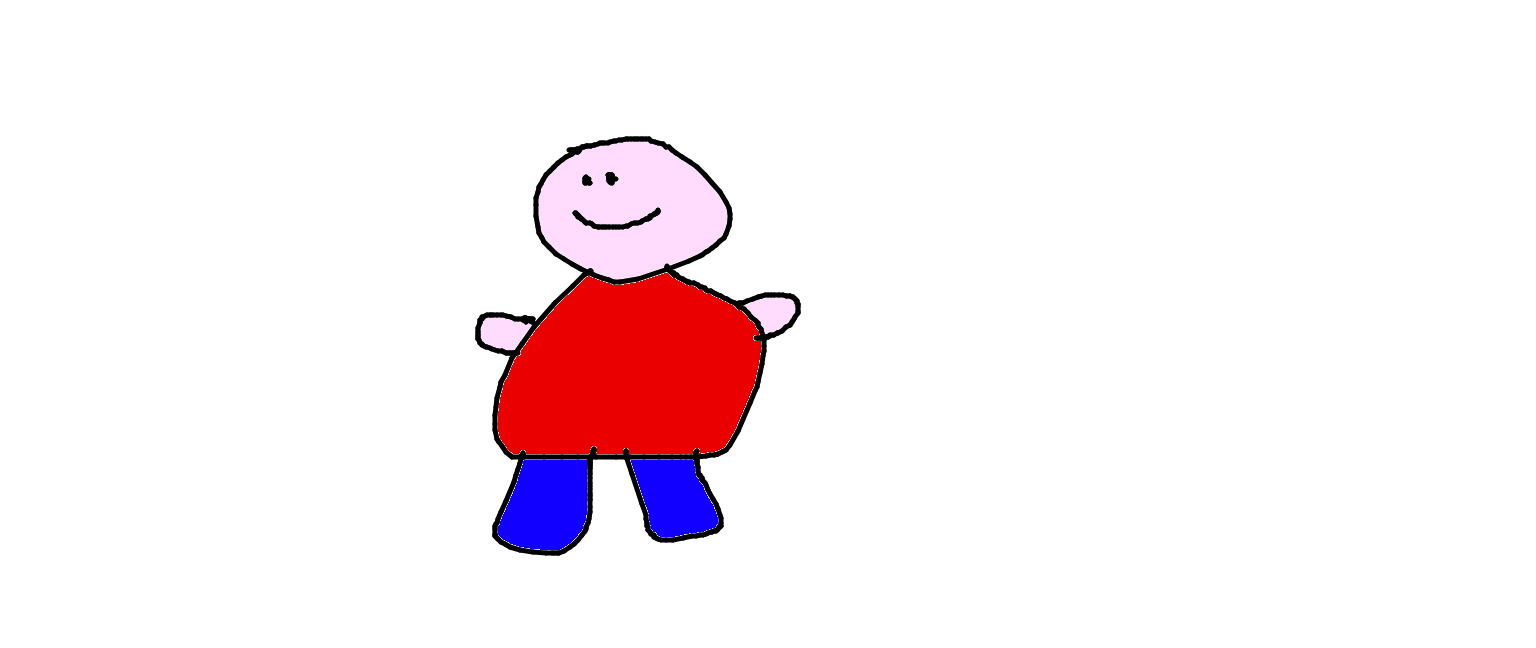 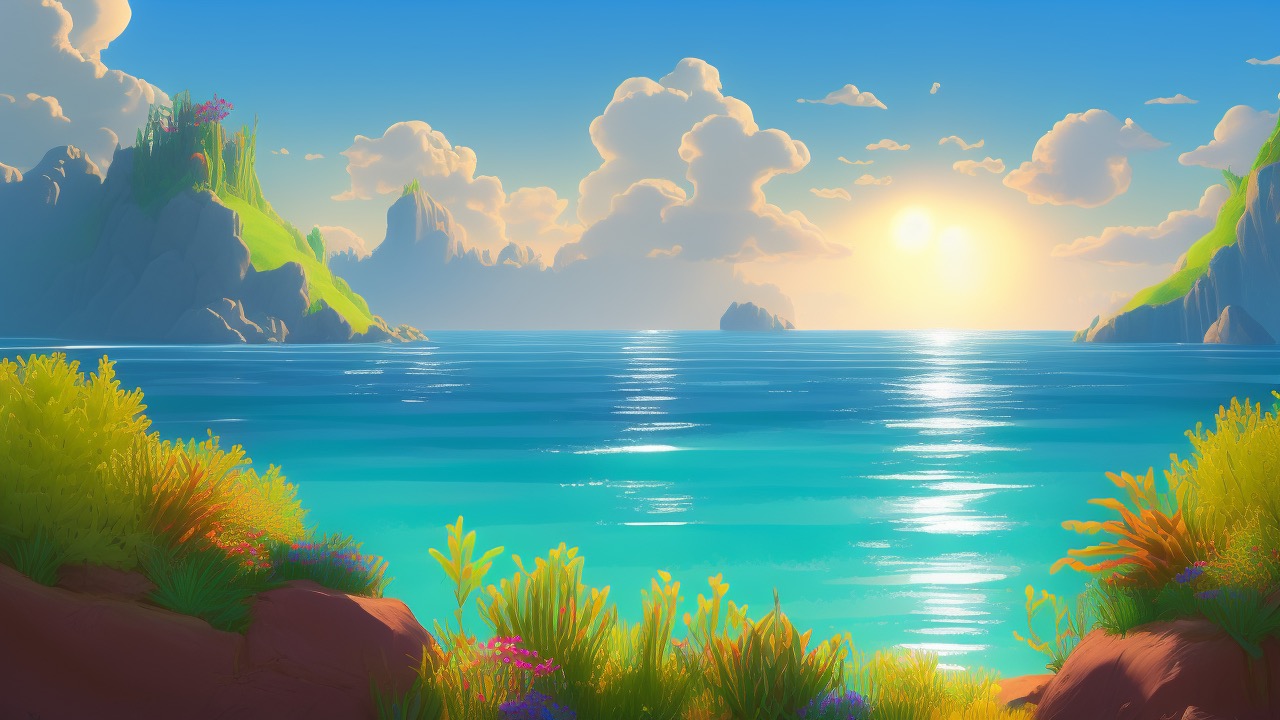 Schule macht
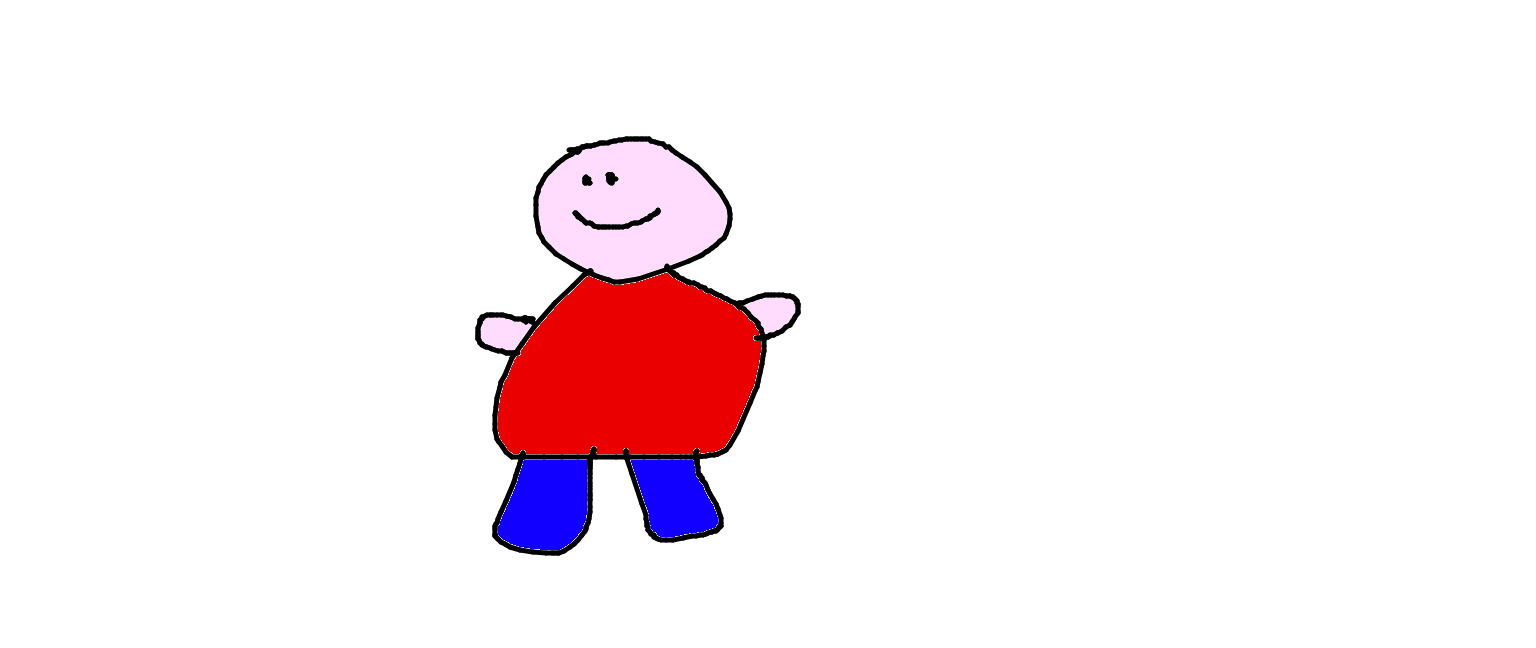 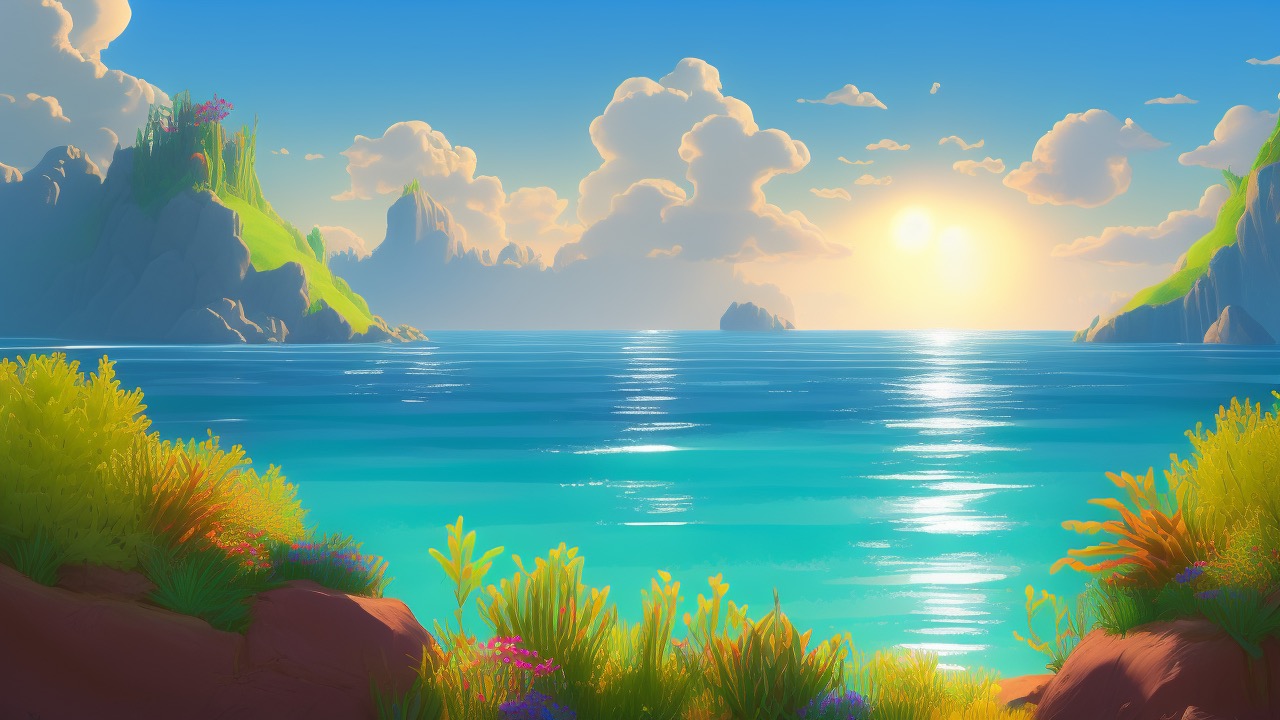 Schule macht Spaß
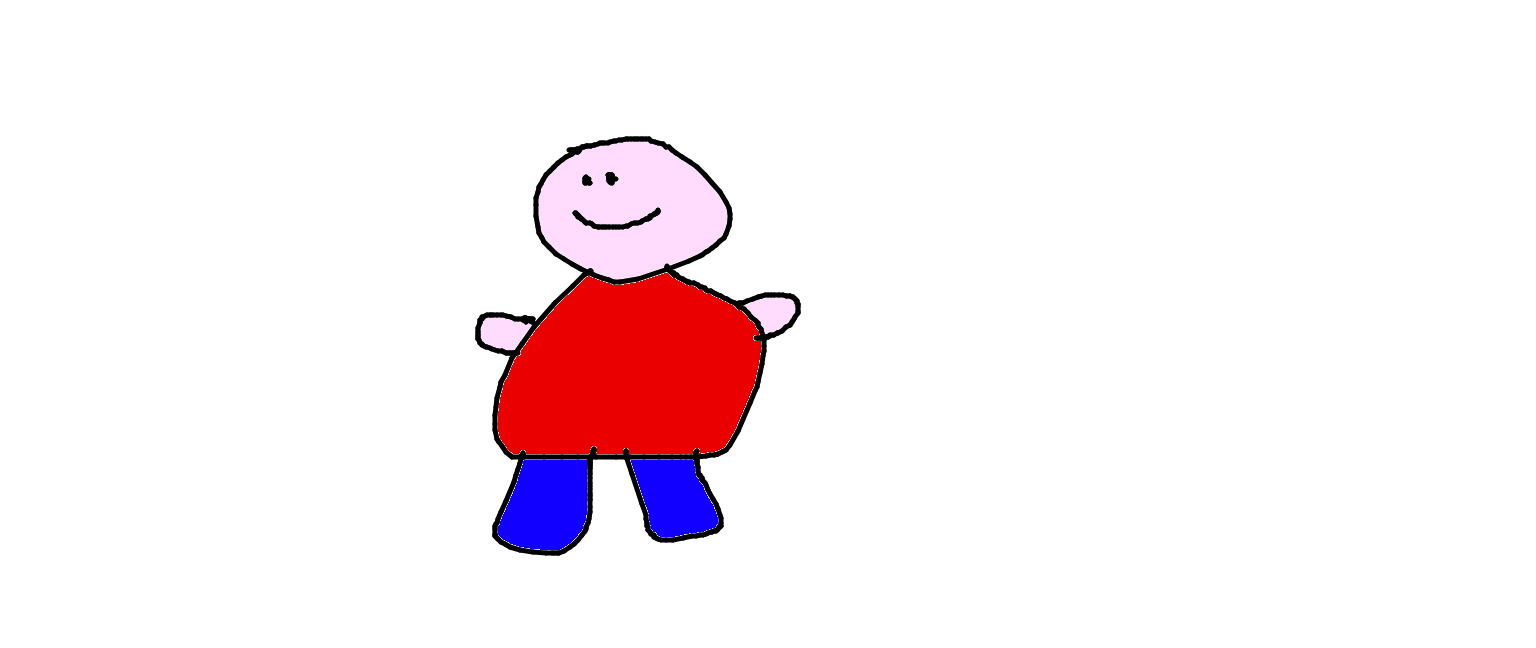 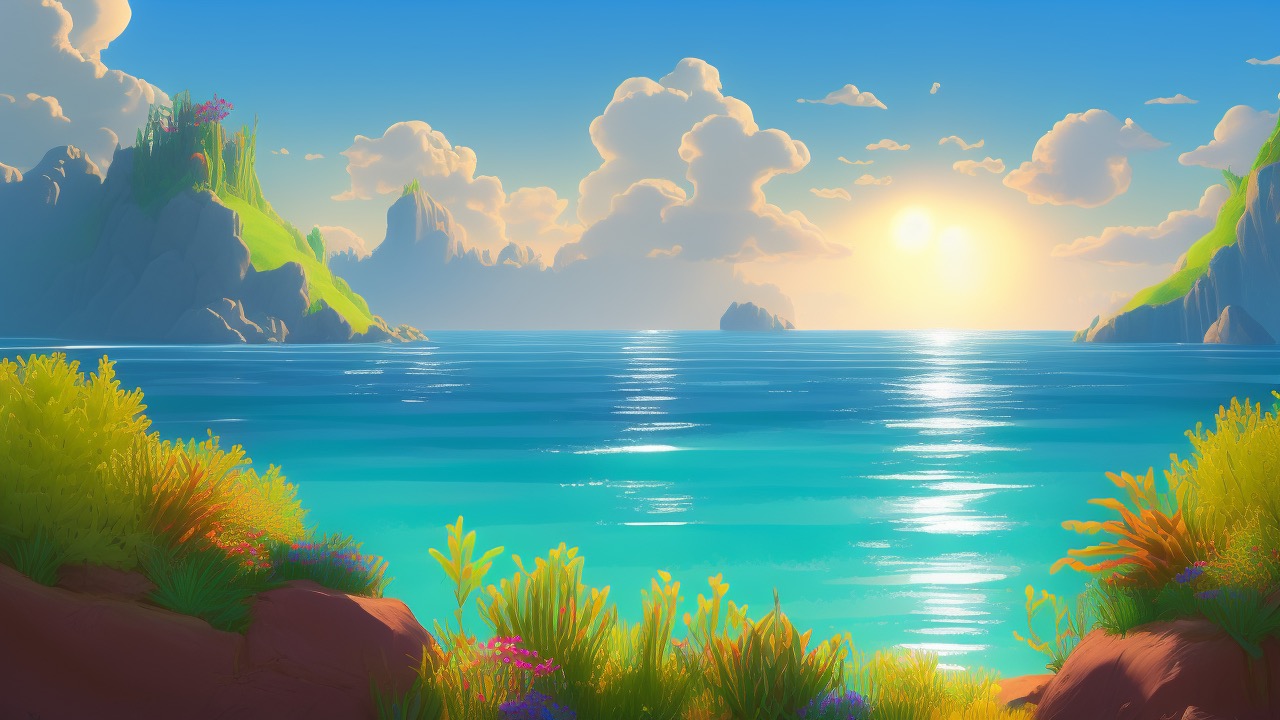 Schule macht Spaß!
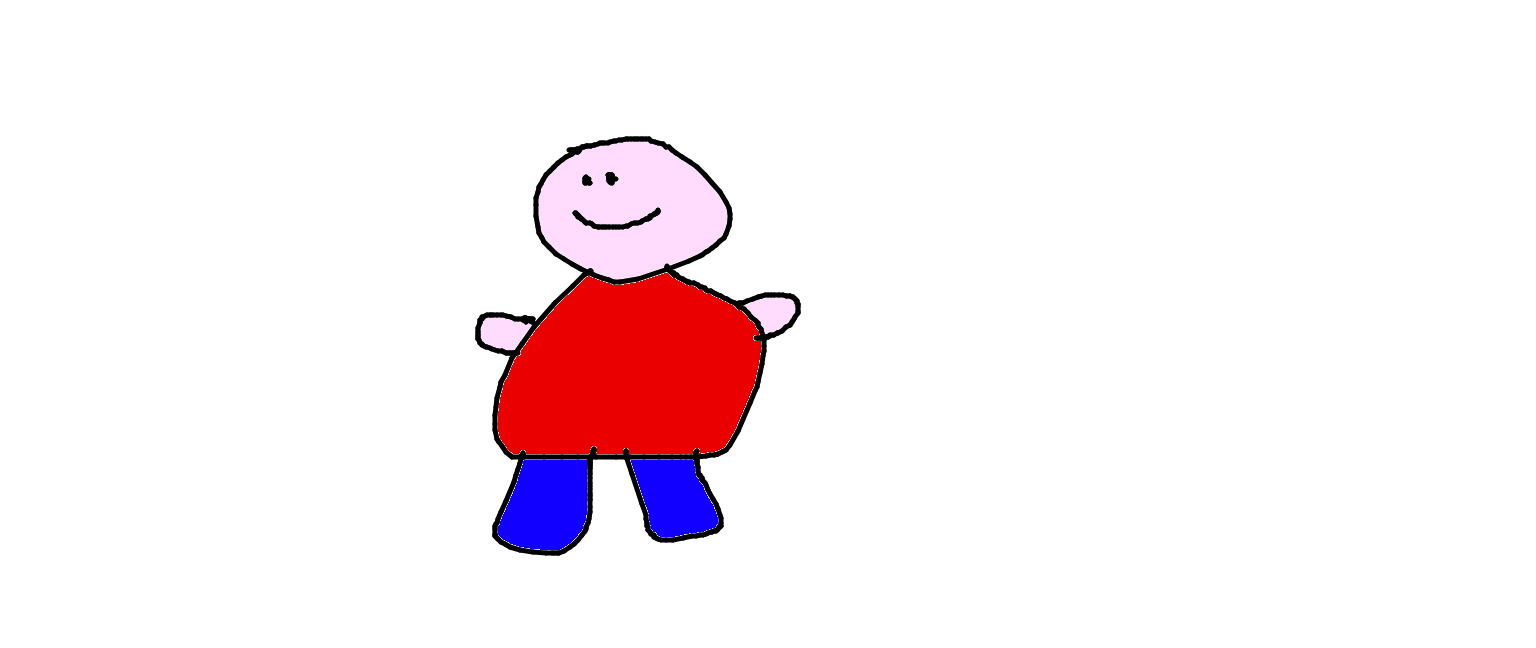